MOJ OTROK VSTOPA V ŠOLO	Pot v samostojnost …
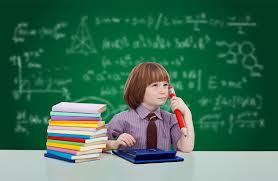 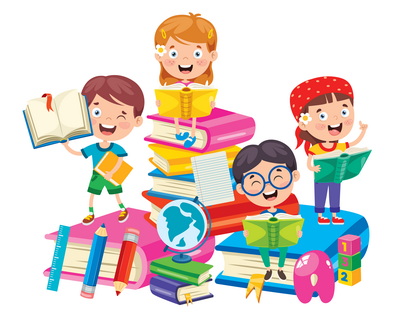 DVOMI o pripravljenosti …
POMISLEKE SPOROČITE VZGOJITELJEM ALI PA SVETOVALNI DELAVKI
POGOVORITE SE (BREZ PRISOTNOSTI OTROKA)

OTROKA LAHKO PRIPRAVIMO na šolo SKOZI IGRO IN Z VZGOJO

NAUČITI GA MORAMO TUDI NA SPREJEMANJE PORAZA


Vprašanje:
Kaj lahko starši naredite, da mu olajšate prehod?
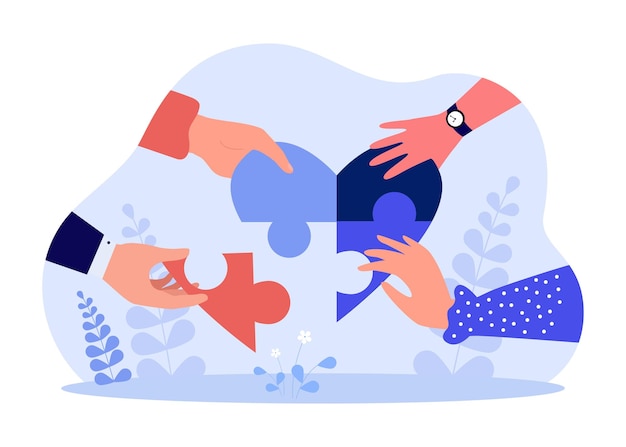 ŠOLO MU PREDSTAVITE REALNO 
GA NE STRAŠITE ALI PA NE OPISUJTE ŠOLE TAKO, DA BO POTEM RAZOČARAN (ČE PRIČAKUJE PREVEČ)
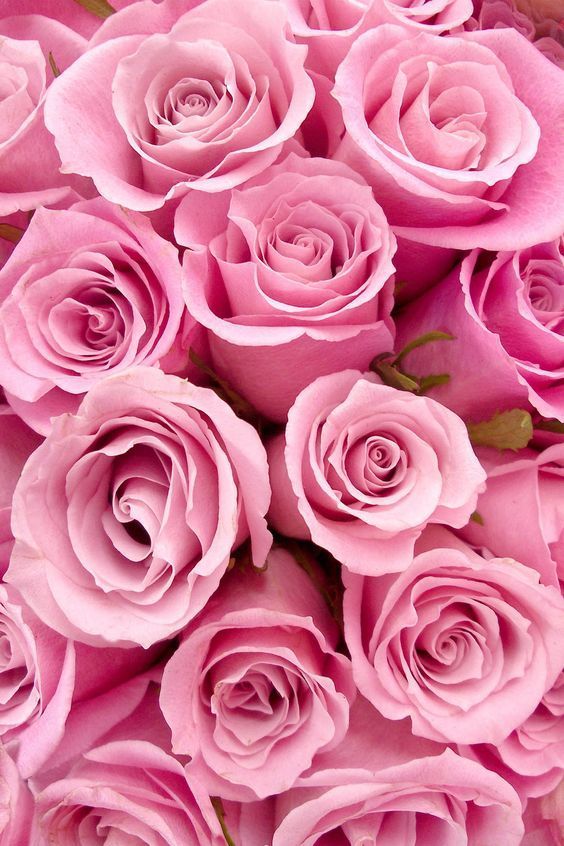 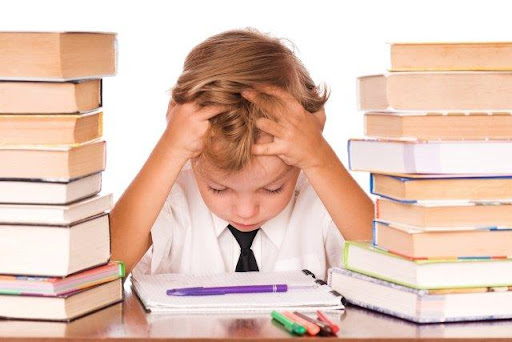 ČUSTVENA ZRELOST
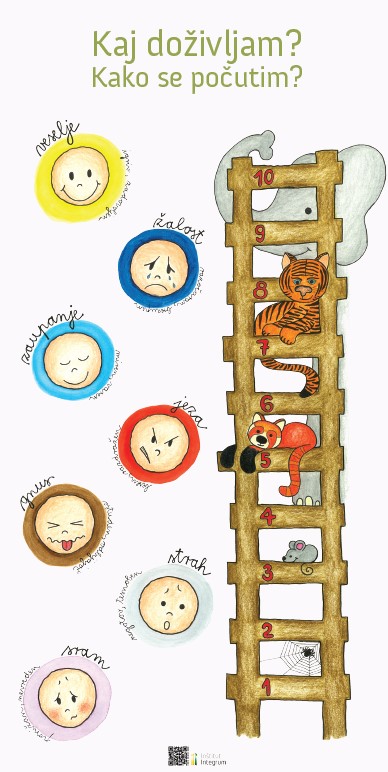 SAMOREGULACIJA ZMOŽNOST OBVLADOVANJA STRESAZ DOTIKOM, GLASOM, OČESNIM KONTAKTOM, SOČUTJEM - Z DOMIŠLJIJSKO IGRO- ZNA POIMENOVATI ČUSTVA
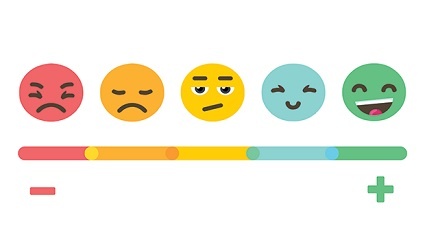 KDAJ JE OTROK PRIPRAVLJEN ZA ŠOLO?
KO SE ZNA:

SAM UREDITI,
ZAVEZATI VEZALKE,
POČAKATI NA VRSTO,
RAZUME IN UPOŠTEVA NAVODILO,
ZMORE PRIPRAVITI IN NOSITI ŠOLSKO TORBO
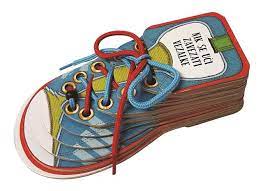 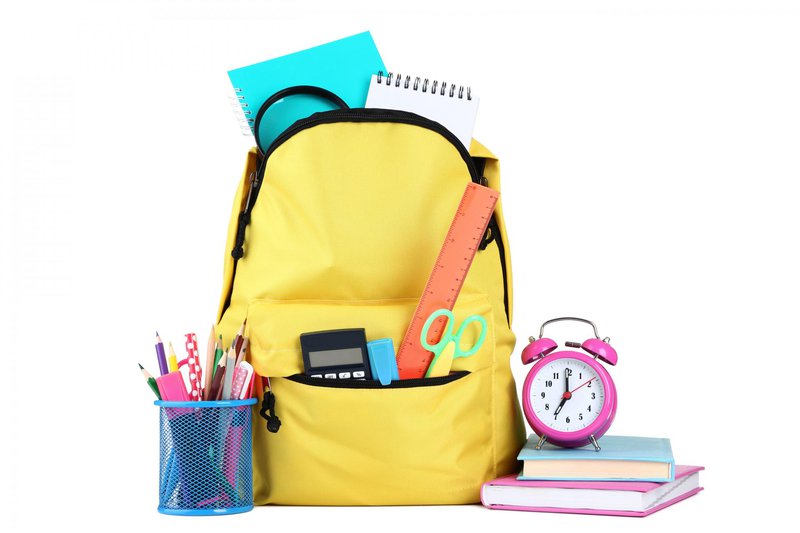 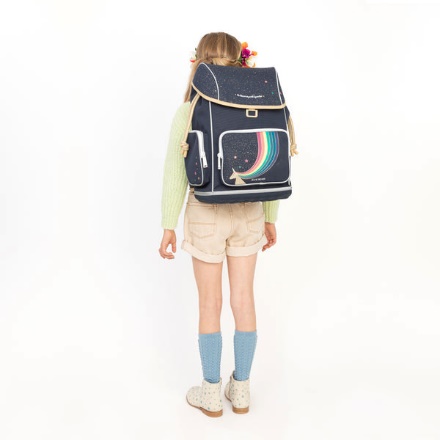 - PRENAŠA LOČITEV OD STARŠEV 
- VZPOSTAVLJA STIKE Z VRSTNIKI 
JE SAMOSTOJEN
SE LOTI REŠEVANJA NALOG 
KAKO REAGIRA NA USPEH ALI NEUSPEH
JE PRIPRAVLJEN ZA UČENJE, SE ZANIMA ZA SVET OKOLI SEBE
SODELUJE Z VRSTNIKI
POZNA BONTON
ZNA POČAKATI NA VRSTO
REŠUJE KONFLIKTE …
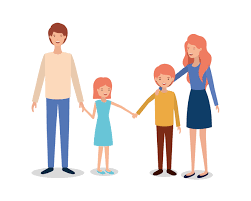 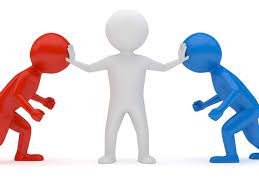 INTELEKTUALNA ZRELOST

povedati osnovne podatke o sebi
razlikuje osnovne barve
ima primerno razvit govor in besedni zaklad (uporablja 1800 – 2200 besed)
govori popolne povedi, govor je razumljiv tudi drugim ljudem 
zna opisati predmete, pojave (klasifikacija po več lastnostih)
pripoveduje kratke zgodbe 
sam pripoveduje zgodbo ob risbah 
prepoznava nekaj črk abecede 
razume predloge (na, pod, pred …)
opazi podobnosti ali razlike med predmeti in jih zna opisati
se orientira v času (zjutraj – zvečer, prej – pozneje)
odgovarja na preprosta vprašanja (kdaj, zakaj, kako) 
prešteva do 10 
riše človeka iz 2 ali 3 delov (shematsko)
riše hišo, drevo, človeka … (risba je prepoznavna) 
prerisuje preproste like
barva do črte
reže s škarjami po ravni črti
razume navodila 
pozna levo in desno 
varno prečka cesto …
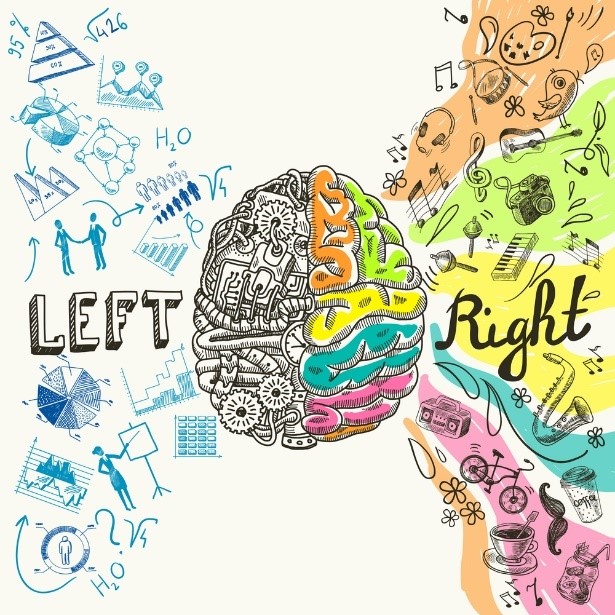 MOŽGANI IN RAZVOJ
50 % živčnih mrež se razvije v prvih PETIH letih, 30 % pa do 8. leta
Umske sposobnosti (35 % se razvije do 6. leta, 40 % do 13. leta)
Zgodnja stimulacija otrok
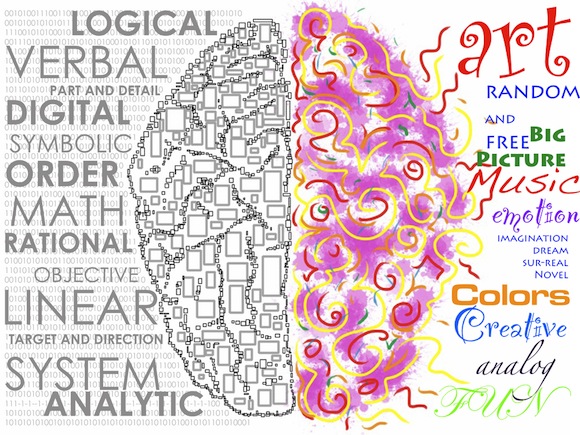 KAKO SPODBUJAMO ZRELOST?

OTROKU PONUDIMO RAZLIČNE DEJAVNOSTI:

GIBALNE, ROČNE SPRETNOSTI, IGRO Z DROBNIM MATERIALOM
SKUPNO BRANJE KVALITETNIH KNJIG, OPAZOVANJE S STARŠI
SPODBUJANJE K SAMOSTOJNOSTI
VKLJUČEVANJE V VSAKDANJE DEJAVNOSTI
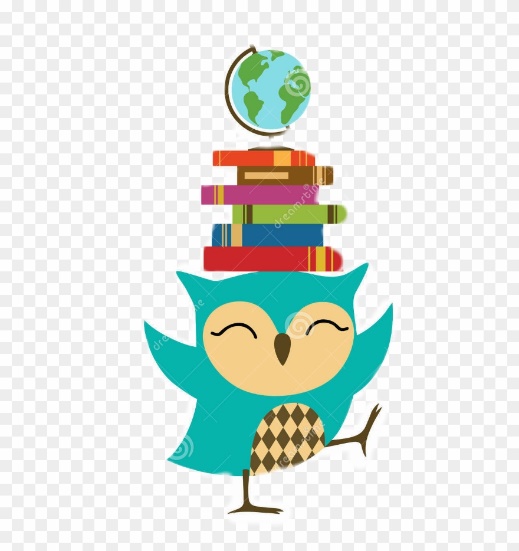 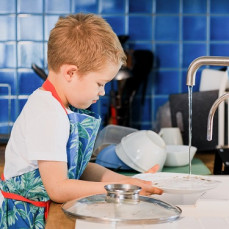 SAMOSTOJEN lahko postane le tisti otrok, ki usklajeno s svojimi psihofizičnimi sposobnostmi čim več stvari sme in zmore napraviti sam

Otrok zmore- odrasli omogoča

Naj se osamosvaja skozi igro
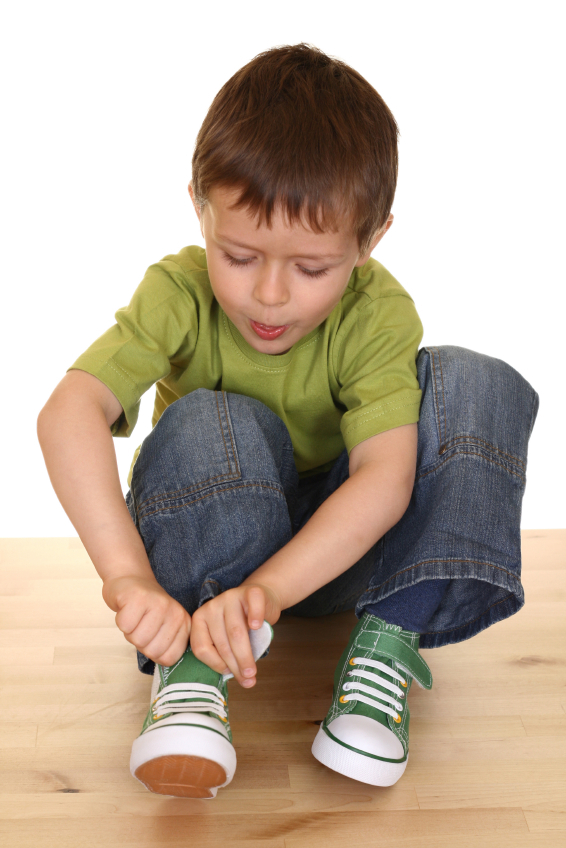 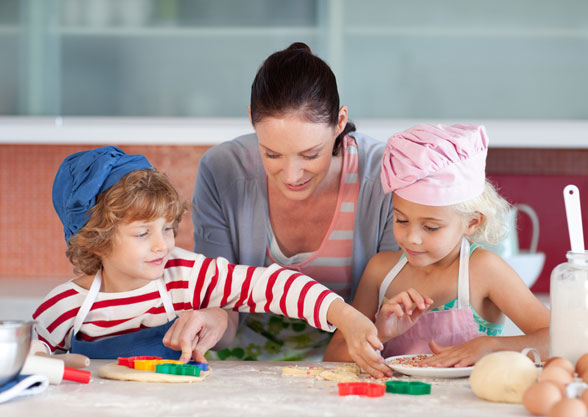 Otroci so veseli, če lahko delajo tisto, kar počnejo odrasli (odnašajo smeti, pospravijo posodo, zložijo perilo…)
Privzgajamo mu navade (pospravlja igrače, se oblači …)
Otroka usmerjamo v aktivnost – to prinaša prijetne izkušnje!
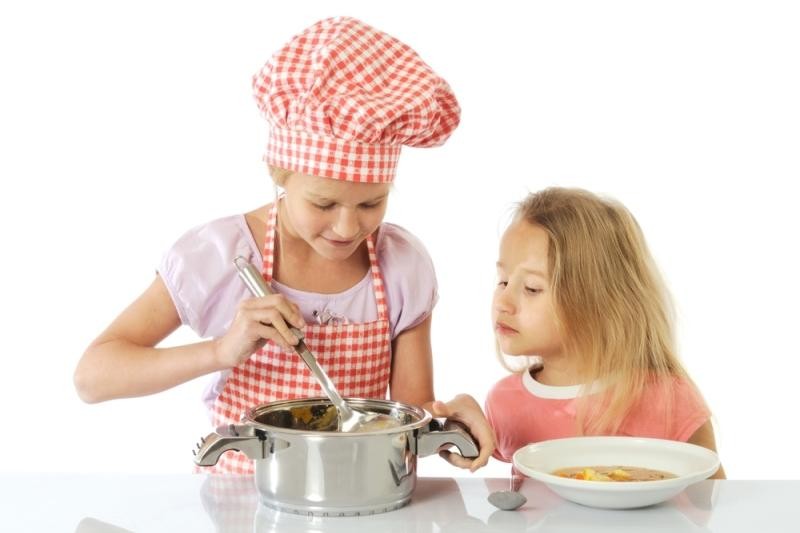 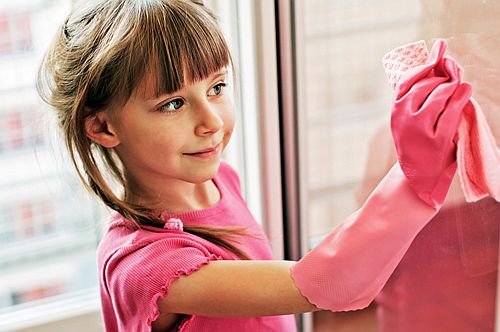 OTROCI VSTOPAJO V ŠOLO Z RAZLIČNIM PREDZNANJEM:

JEZIKOVNO-KOMUNIK. spretnosti vplivajo na učni uspeh
Spretnost POSLUŠANJA
Sposobnost osredotočanja (slika, govorica telesa, barve pritegnejo)

VAJE ZA OSREDOTOČANJE 
(ČUJEČNOST, VODENA MEDITACIJA, DIHANJE, RITUALI)

IMPULZIVNI OTROCI (hitijo, delajo napake)

REFLEKSIVNI (počasi, s premislekom)
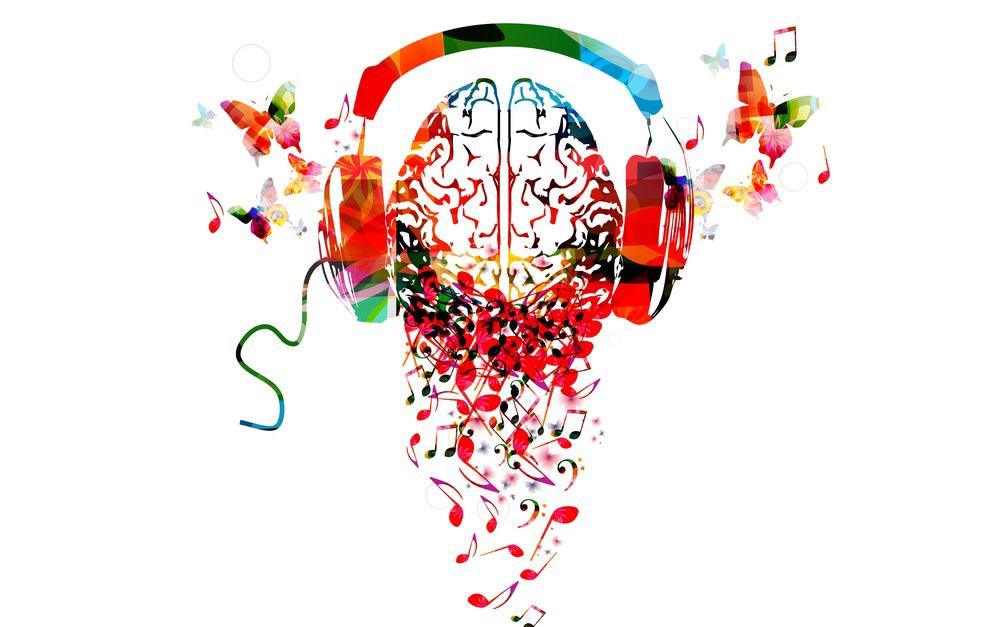 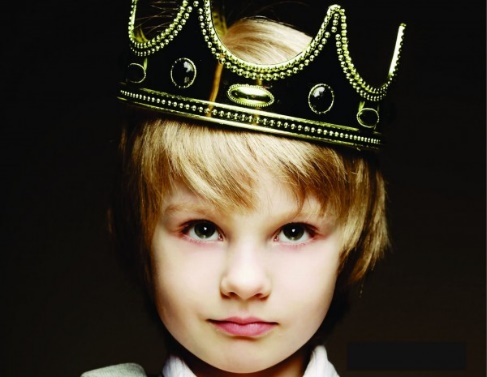 RAZVAJANJE
Povzroča nezainteresiranost - zatremo naravno težnjo otroka po aktivnosti (“vse naredimo namesto njega”)
PRETIRANO ZAŠČITNIŠTVO STARŠEV - RANLJIV OTROK
VSTOP V ŠOLO – podrejanje skupnim pravilom, ni popuščanja, preizkušanja mej …
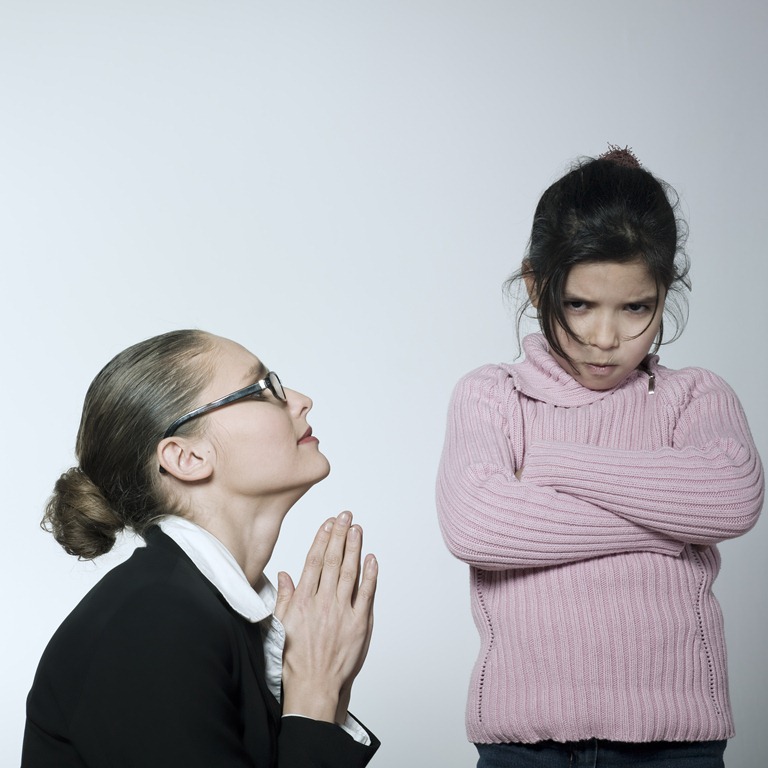 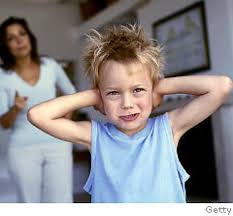 DOŽIVLJANJE SVETA OKOLI SEBE-Poslušamo-Vonjamo-Opazujemo-Otipavamo
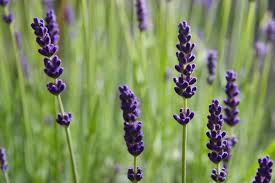 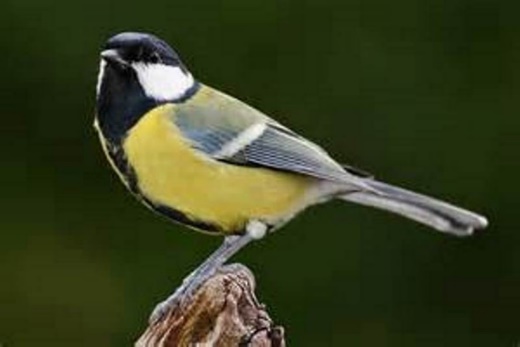 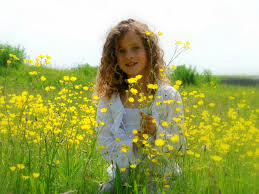 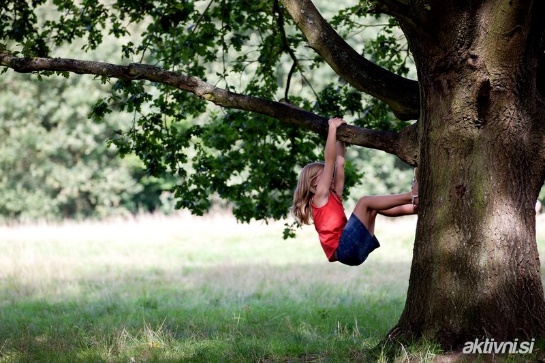 RAZVOJ OSEBNOSTI
Otroku moramo pomagati naučiti ga naj sam prevzema odgovornost zase

Postati mora svoboden in samostojen pri izbirah

Za življenjsko in delovno uspešnost je znanje premalo

Učenje je naporno delo, ki ga mora opraviti sam
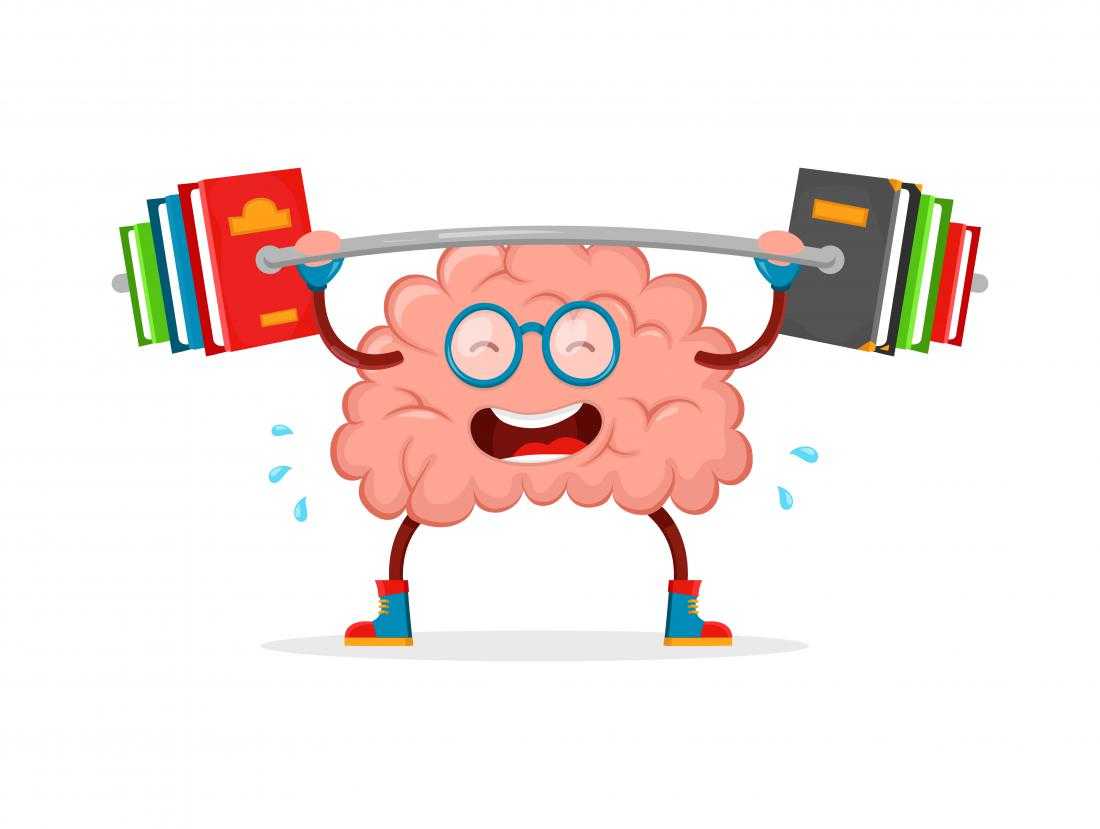 ŠOLA - ODGOVORNOST
Nezainteresiran otrok 
moti druge v razredu, se izmika nalogam ( je lačen, žejen, išče pozornost, je glasen, hodi na potrebo ipd.)

Otrok mora poznati smisel učenja
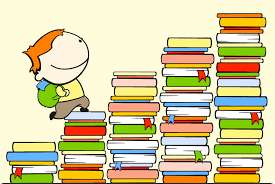 TEŽAVE SODOBNEGA ČASA
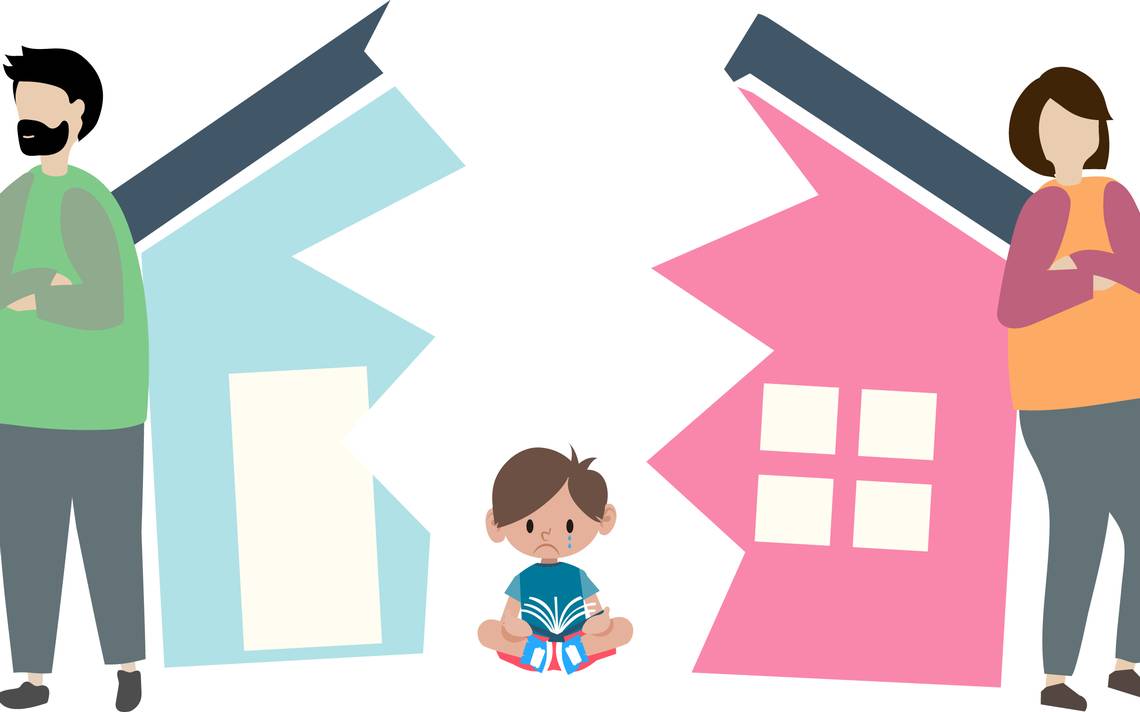 STRES KONFLIKTI
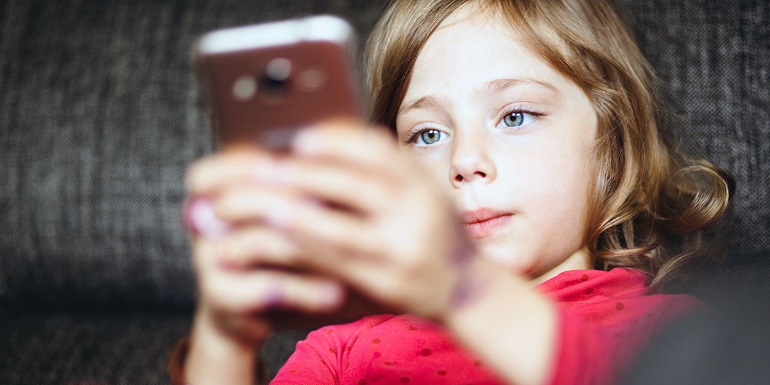 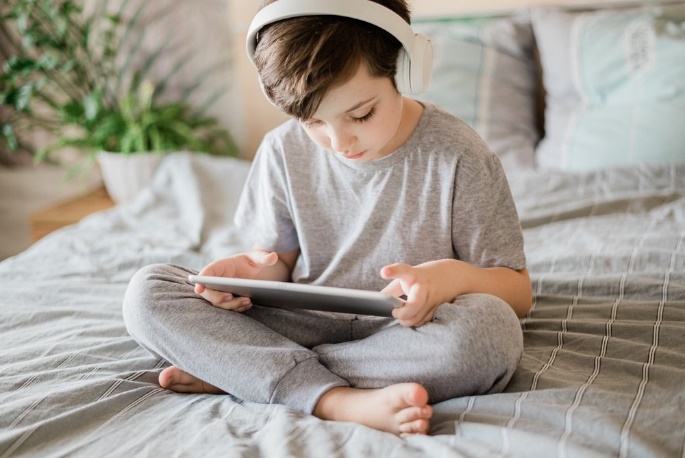 PRIPOMOČKI ZA POMIRJANJE
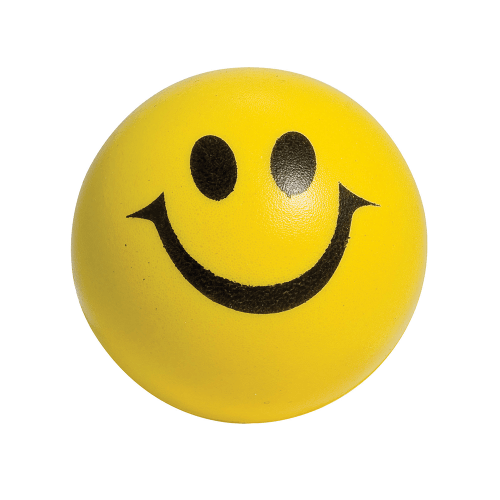 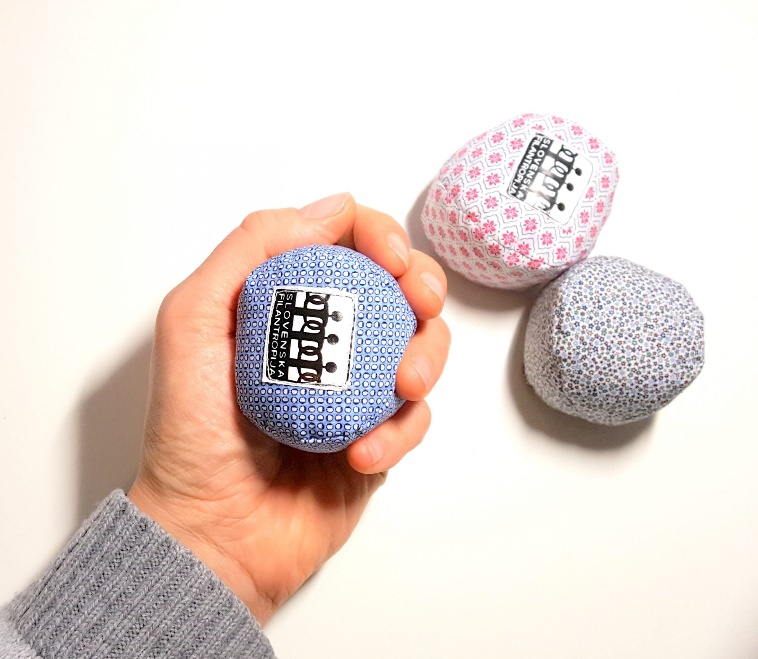 ZDRAV ŽIVLJENJSKI SLOG …
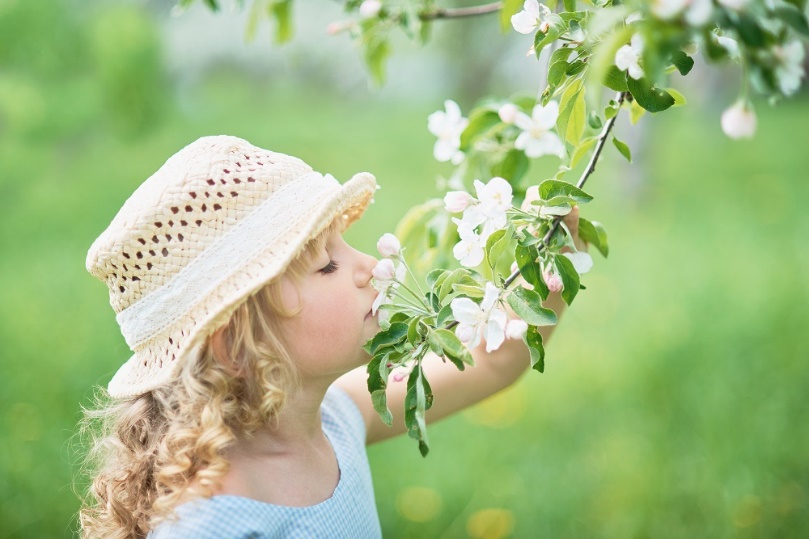 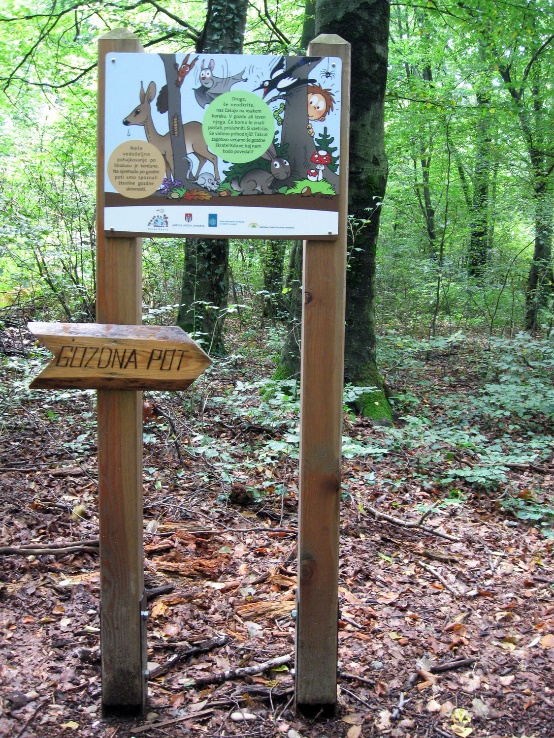 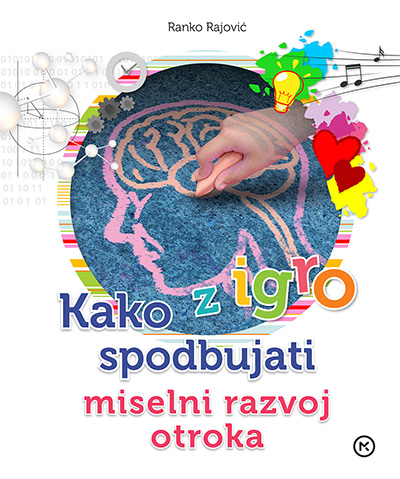 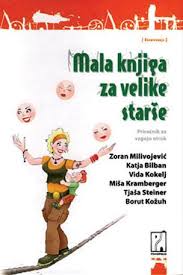 Viri:
Povzetki predavanj: dr. Ščuka, Vilijem
Marjanovič Umek, Ljubica. (2016). Članek: Pripravljenost otrok za vstop v šolo. Ljubljana. Zavod Republike Slovenije za šolstvo.
Rajovic, Ranko. (2015). Kako z igro spodbujati miselni razvoj otroka. Ljubljana. Mladinska knjiga.
Ksenija Kos. Povzetki iz posveta Isa instituta (program Neon) na Vrhniki (2023).
Hvala za vašo pozornost.Pripravila: Darja Kalin, univ.dipl.ped. Februar, 2024